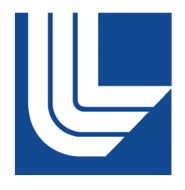 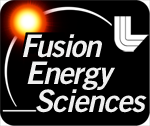 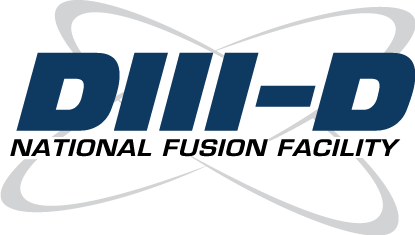 UEDGE-CRUMPET predicted isotopologue effect on atomic and molecular lines in DIII-D high-recycling divertor plasmas
Andreas Holma, Mathias Grotha, Adam McLeanb, Filippo Scottib, Thomas D. Rognlienb, William H. Meyerb, Morgan W. Shaferc, Robert S. Wilcoxc, Eric M. Hollmannd

a Aalto University, Espoo, Finland
b Lawrence Livermore National Laboratory, Livermore, CA, USA
c Oak Ridge National Laboratory, Oak Ridge, TN, USA 
d University of California San Diego, San Diego, CA, USA
Molecular processes affect the atomic and molecular radiative power sinks
Well-diagnosed, unseeded ohmic D plasmas in DIII-D under high-recycling LFS conditions are simulated by UEDGE coupled to the collisional-radiative (CR) code CRUMPET

The role of the molecular isotope (isotopologue) on the radiative plasma power losses are assessed using UEDGE-CRUMPET


UEDGE-CRUMPET run and post-processed with effective rates for hydrogen and deuterium to capture the isotopologue effect
TSVV5 meeting
7/6/22
2
ne=ni=1020 m-3
MCCC data [1] predicts an isotope effect on dissociation for Te=0.7-3 eV
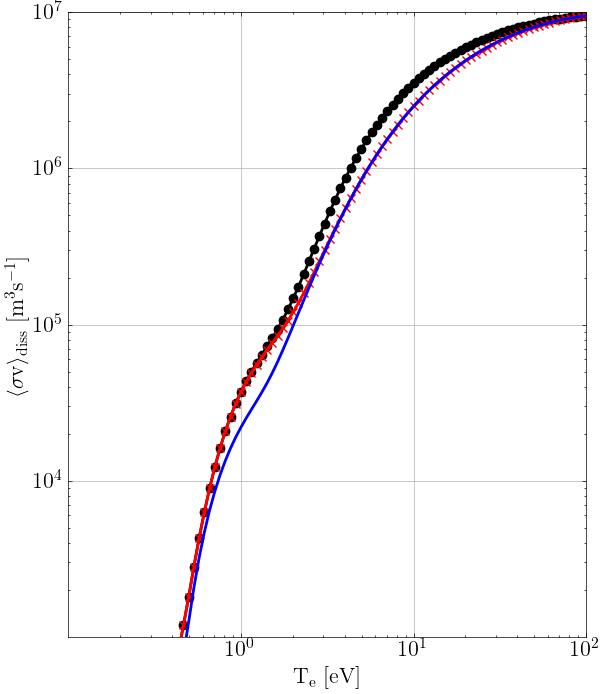 EIRENE rates
Predicted isotope effect strongest for temperatures associated with detachment onset and detached conditions
MCCC data indicates weaker dissociation of both H2 and D2 for Te>3 eV compared to EIRENE data (AMJUEL, HYDHEL, H2VIBR)
Deuterium - MCCC
Hydrogen
MCCC
TSVV5 meeting
7/6/22
3
[1] mccc-db.org, accessed July 6th 2022
No isotopologue effect observed for target or upstream plasma conditions: ne under-estimated by a factor of x3
Corresponding under-prediction of ne and Jsat observed in Groth et al., NME2019
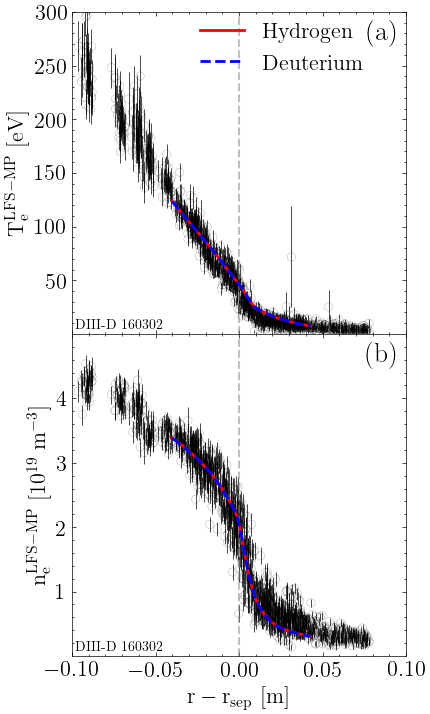 LFS-mp Te
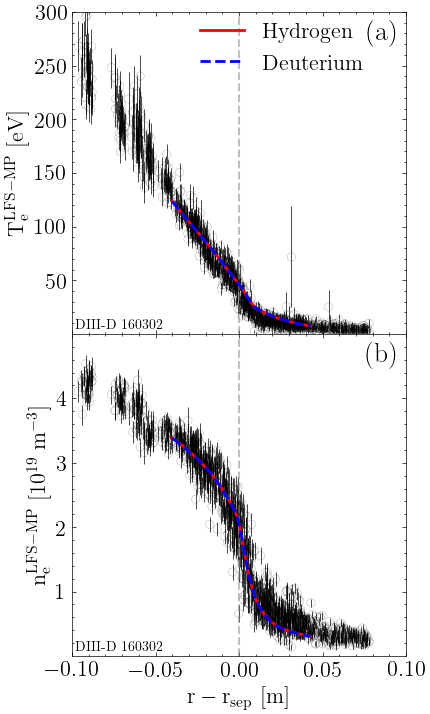 LFS-t Jsat
LFS-t Te
LFS-t ne
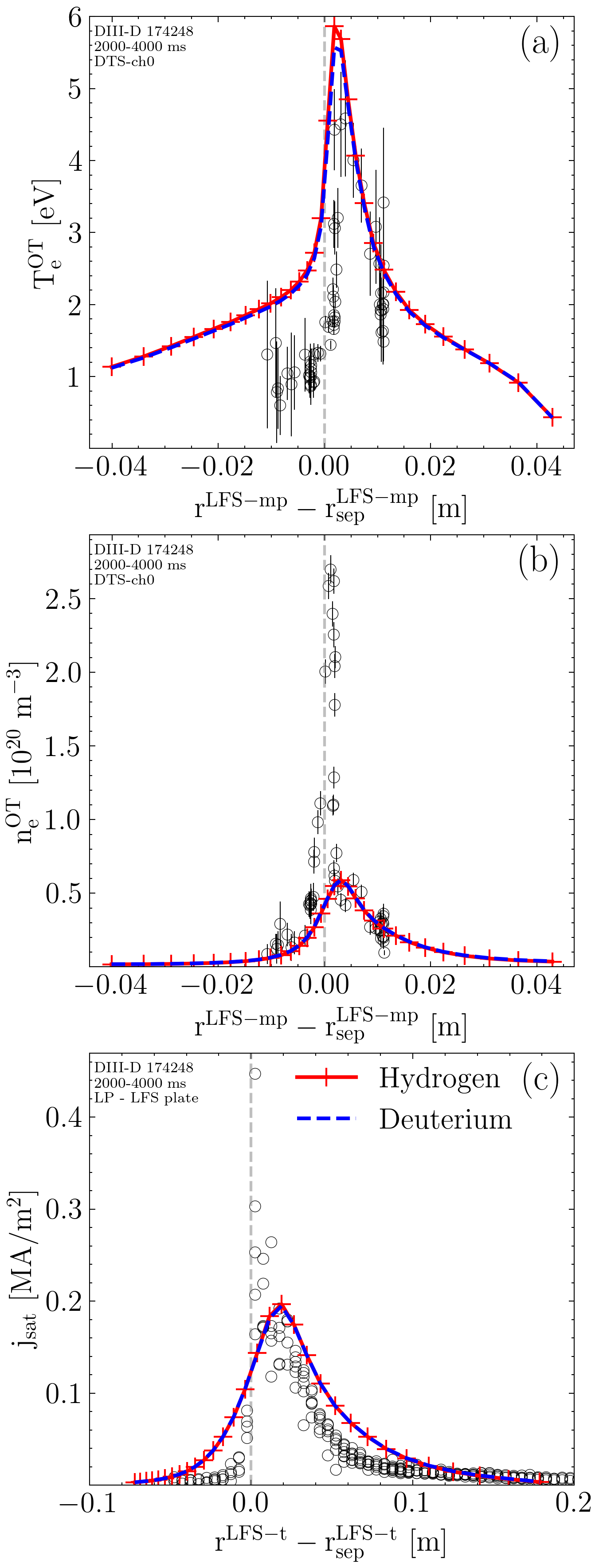 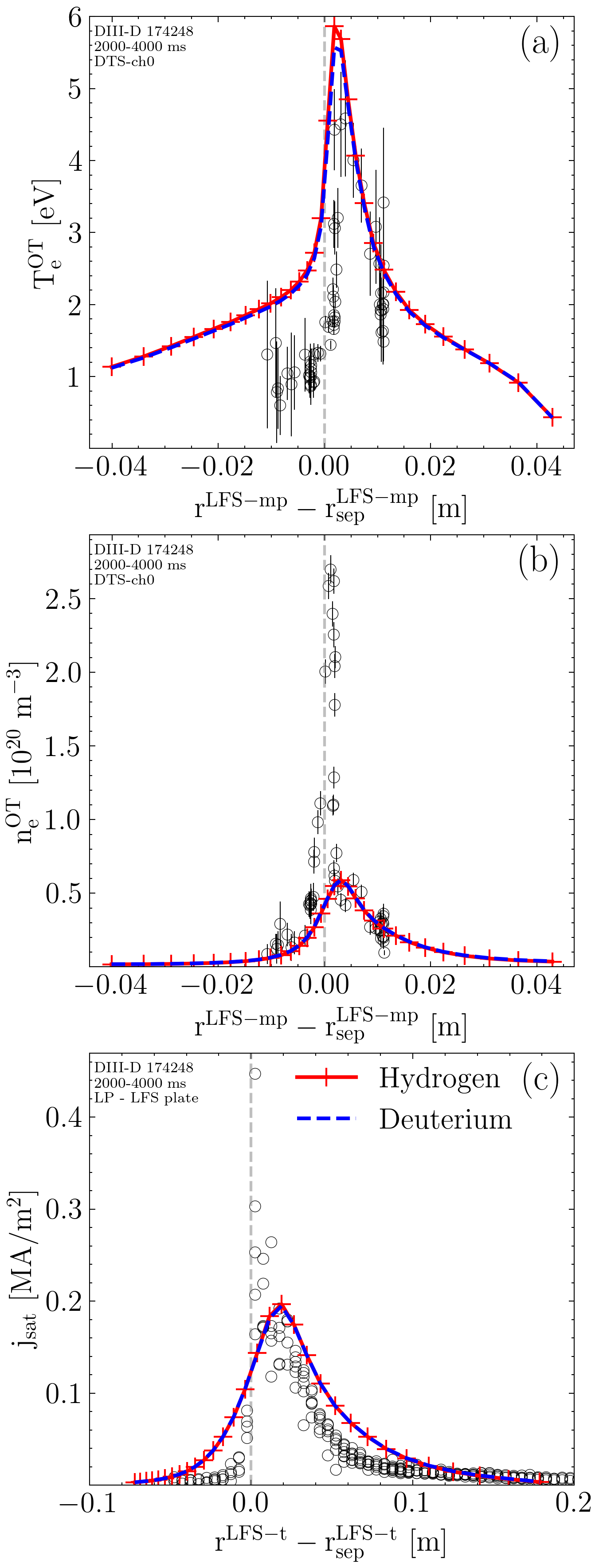 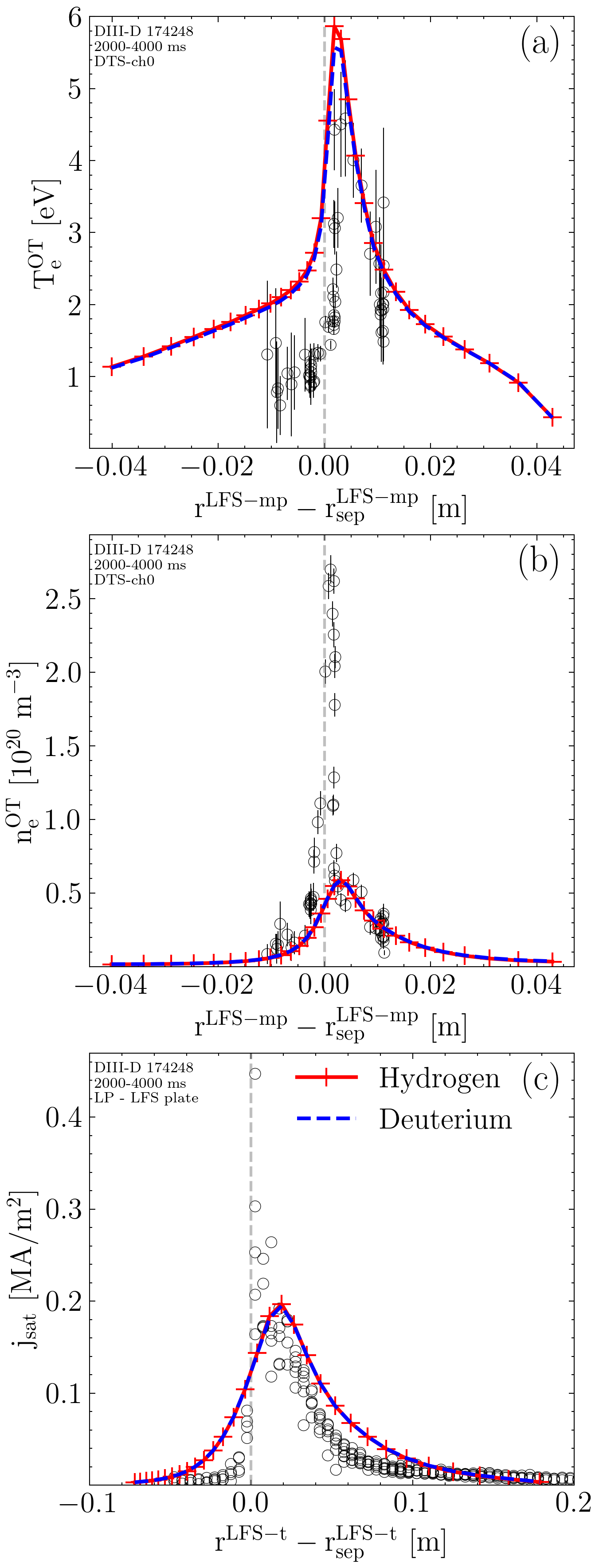 Hydrogen
Deuterium
Under-estimation of ne 
yields a corresponding 
under-estimation of Jsat
Strong gradients 
at separatrix not 
supported by 
anomalous radial 
diffusion model?
LFS-mp ne
Hydrogen
Deuterium
Weaker radial Te-gradient 
results in x2 higher Te in 
UEDGE-CRUMPET 
compared to measurements
TSVV5 meeting
7/6/22
4
Lyman-a line intensity agreement with high-recycling LFS target: negligible isotopologue effect
Results post-processed with CRUMPET and synthetic spectroscopy module for atomic, molecular, and molecularly-induced radiation
Lyman-a (DivSPRED)
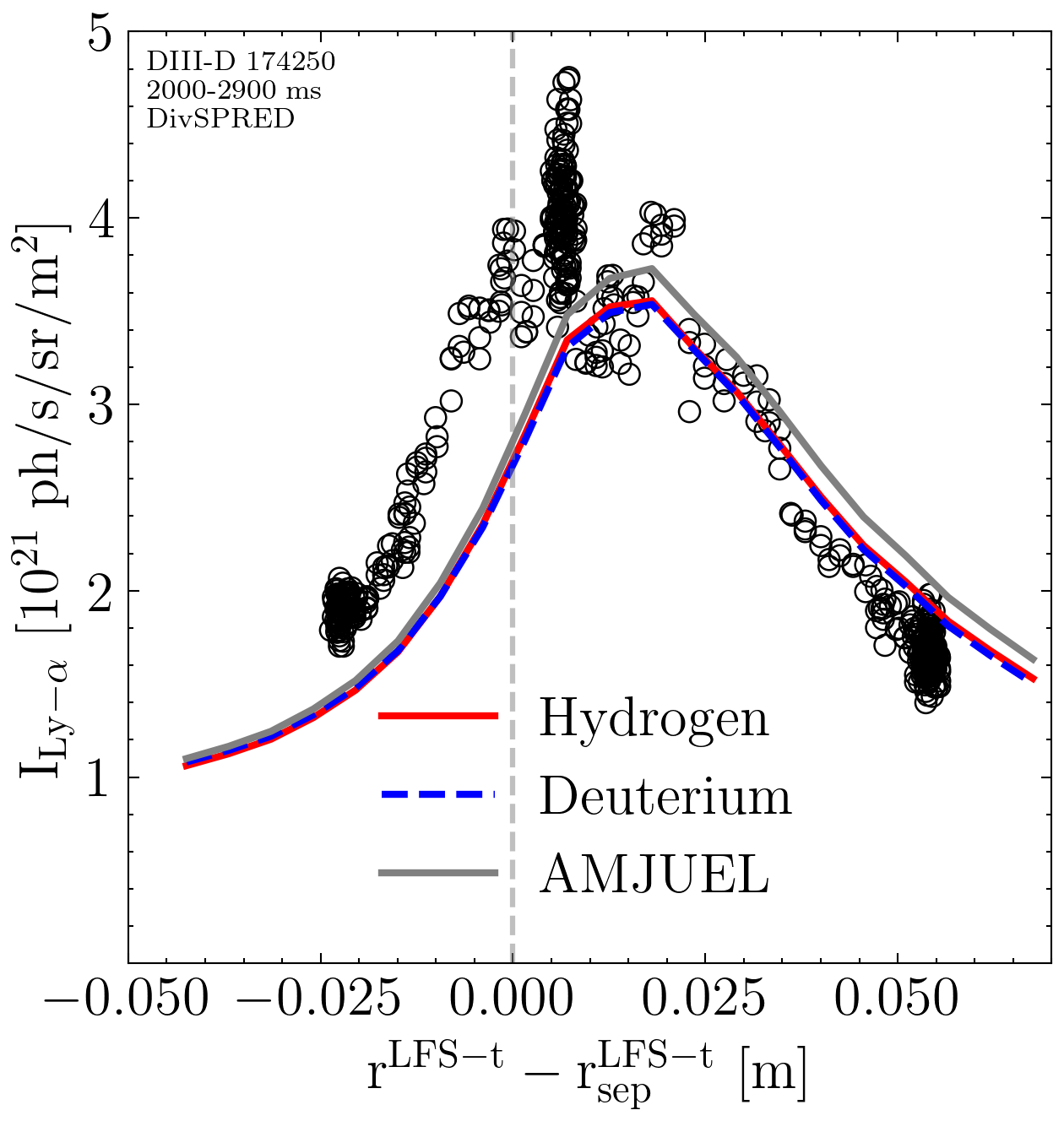 DivSPRED
MDS
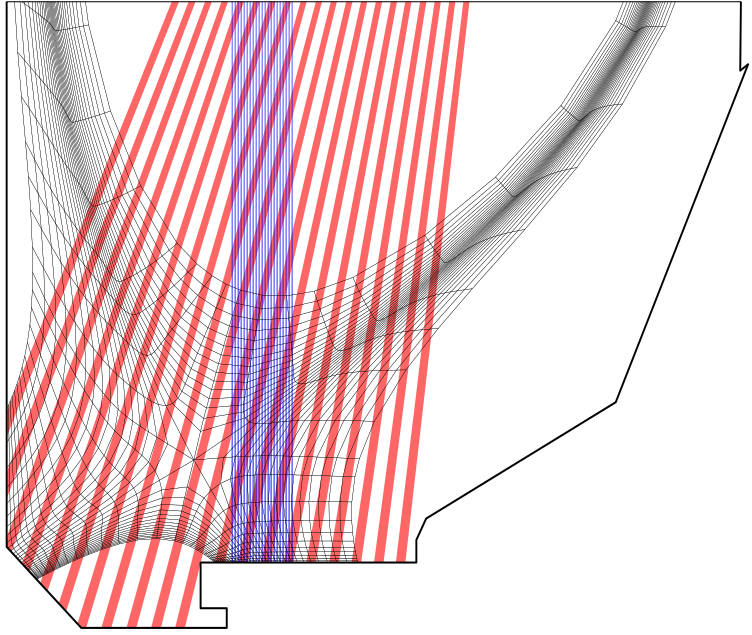 Ly-a radiation is found to be the dominant radiative power loss channel
Hydrogen
Deuterium
AMJUEL
Synthetic 
spectrometer systems
TSVV5 meeting
7/6/22
5
UEDGE-CRUMPET predicts high-recycling LFS Balmer-a emission: detached HFS agreement is poor
Balmer-a (MDS)
Similar observations as in EDGE2D-EIRENE 
Groth et al., NME 2019

Isotopologue and molecular effects strongest in the detached HFS divertor

HFS Ba-a emission driven by molecular processes
Role of preferential recycling as excited molecules and molecule-surface interaction?

Underestimation of EIR into the n=3 state by UEDGE-CRUMPET could explain underestimation
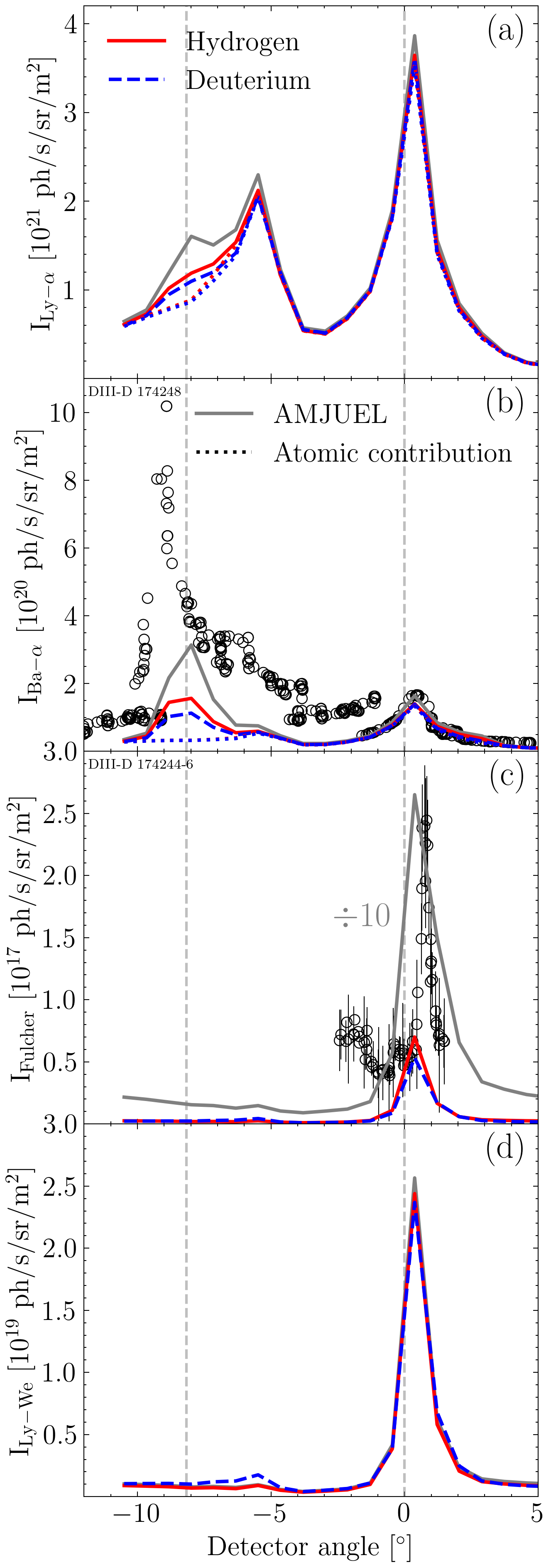 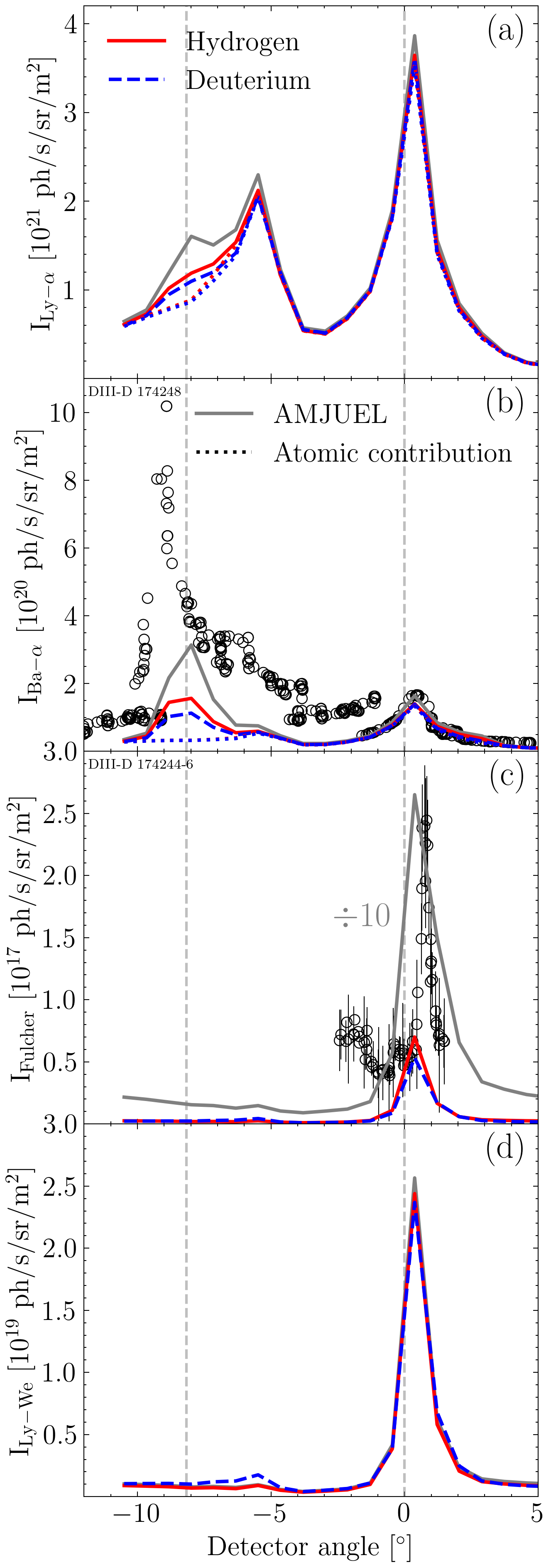 Under-estimation of 
Ba-a at HFS detached
conditions
Predictions incicate strong
molecularly-induced
atomic radiation
Observable isotopologue effect
0
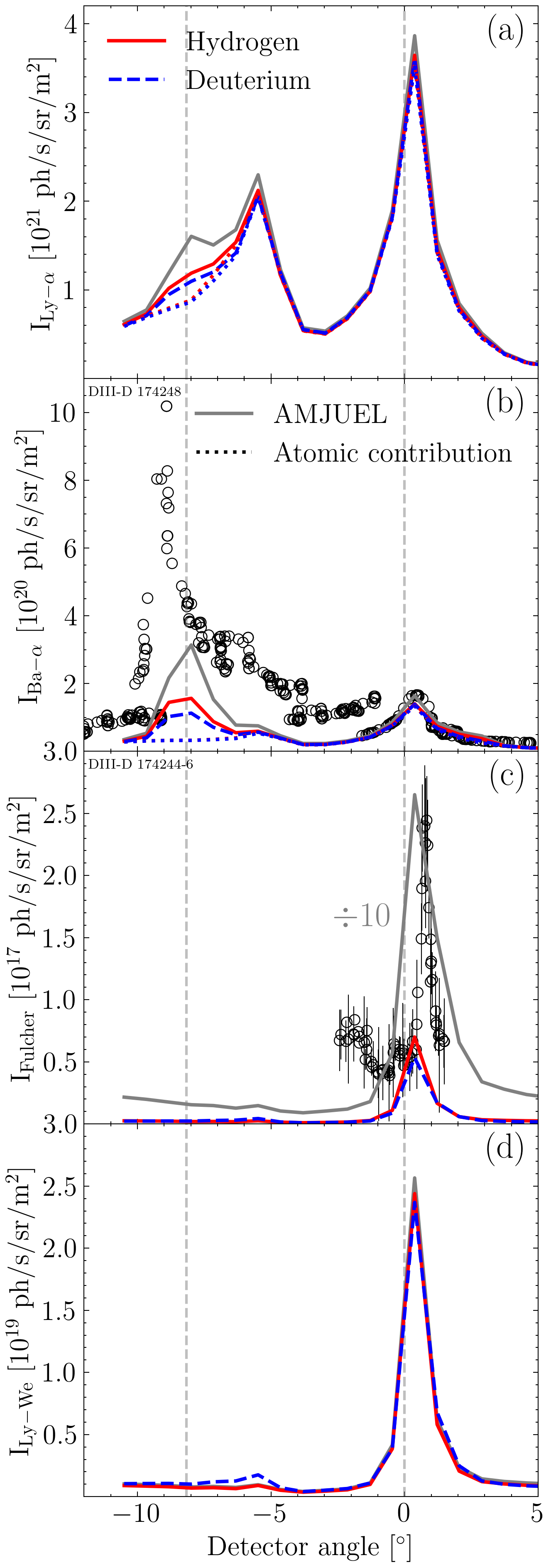 TSVV5 meeting
7/6/22
6
UEDGE-CRUMPET predicts high-recycling LFS Balmer-a emission: detached HFS agreement is poor
Balmer-a (MDS)
Similar observations as in EDGE2D-EIRENE 
Groth et al., NME 2019

Isotopologue and molecular effects strongest in the detached HFS divertor

HFS Ba-a emission driven by molecular processes
Role of preferential recycling as excited molecules and molecule-surface interaction?

Underestimation of EIR into the n=3 state by UEDGE-CRUMPET could explain underestimation
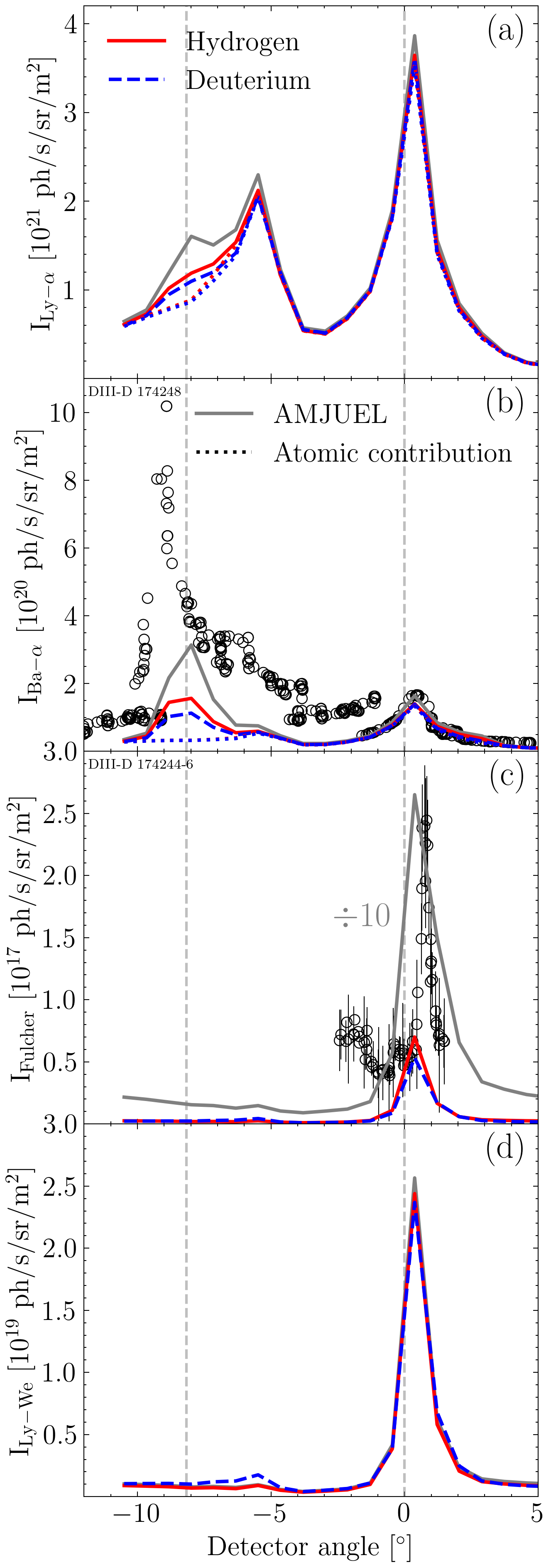 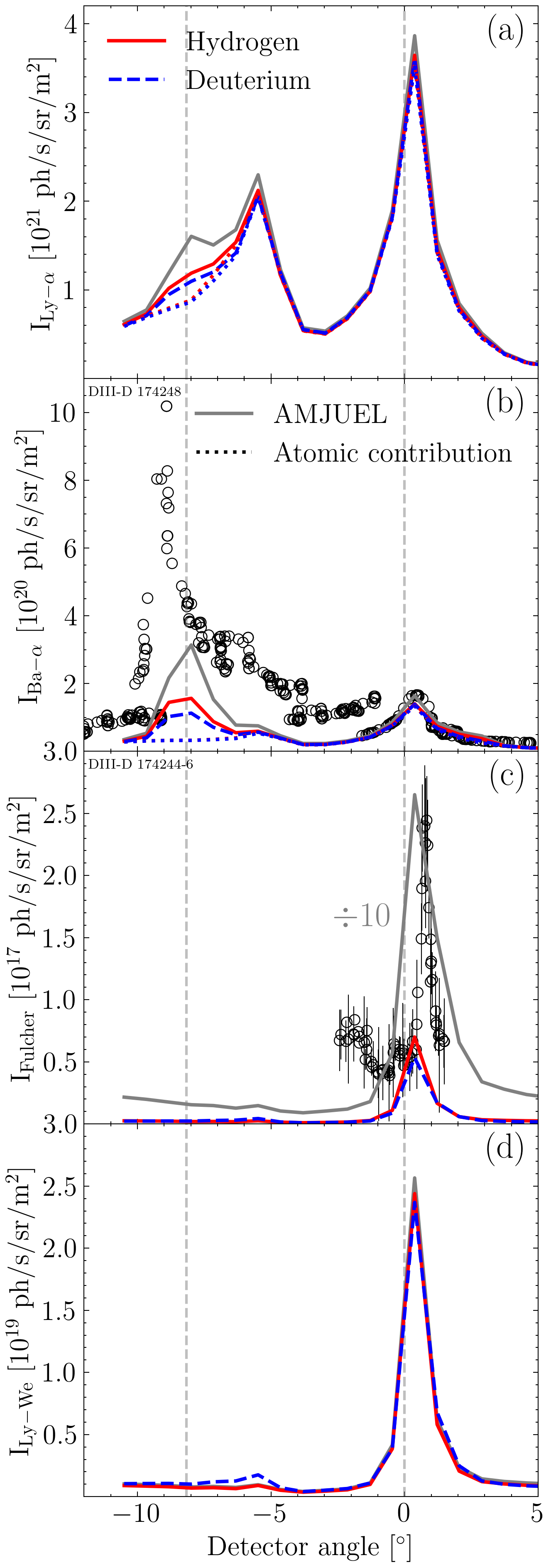 Under-estimation of 
Ba-a at HFS detached
conditions
Predictions incicate strong
molecularly-induced
atomic radiation
Observable isotopologue effect
0
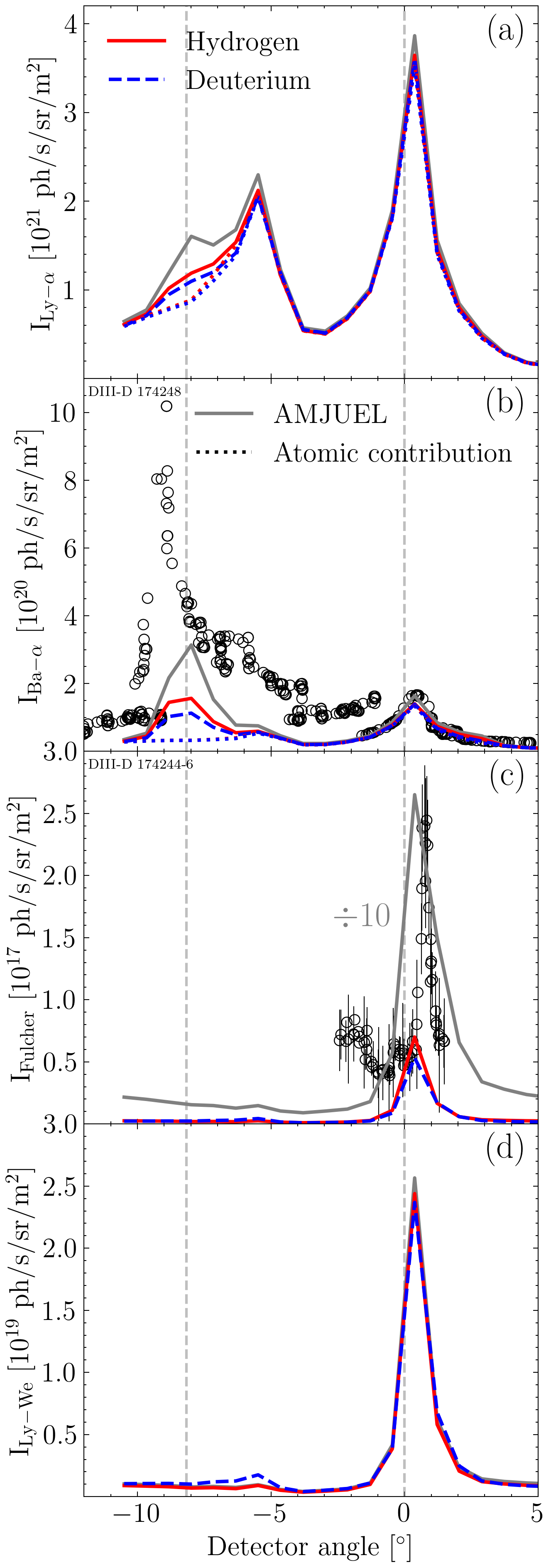 TSVV5 meeting
7/6/22
7
Fulcher band intensity overestimated by x10 due to over-population of the d3Pu state: Lyman-Werner dominant
Population of the d3Pu state: preferential recycling as vibrationally excited molecules and molecule-surface interaction

Depopulation of the d3Pu state: availability of MCCC rates
Fulcher intensity
Lyman-Werner intensity
Lyman-Werner bands over-estimated by a x3 by UEDGE-CRUMPET vs AMJUEL
Bands could not be resolved at highest HR-VUV gain

In agreement with EDGE2D-EIRENE
Groth et al., NME 2019
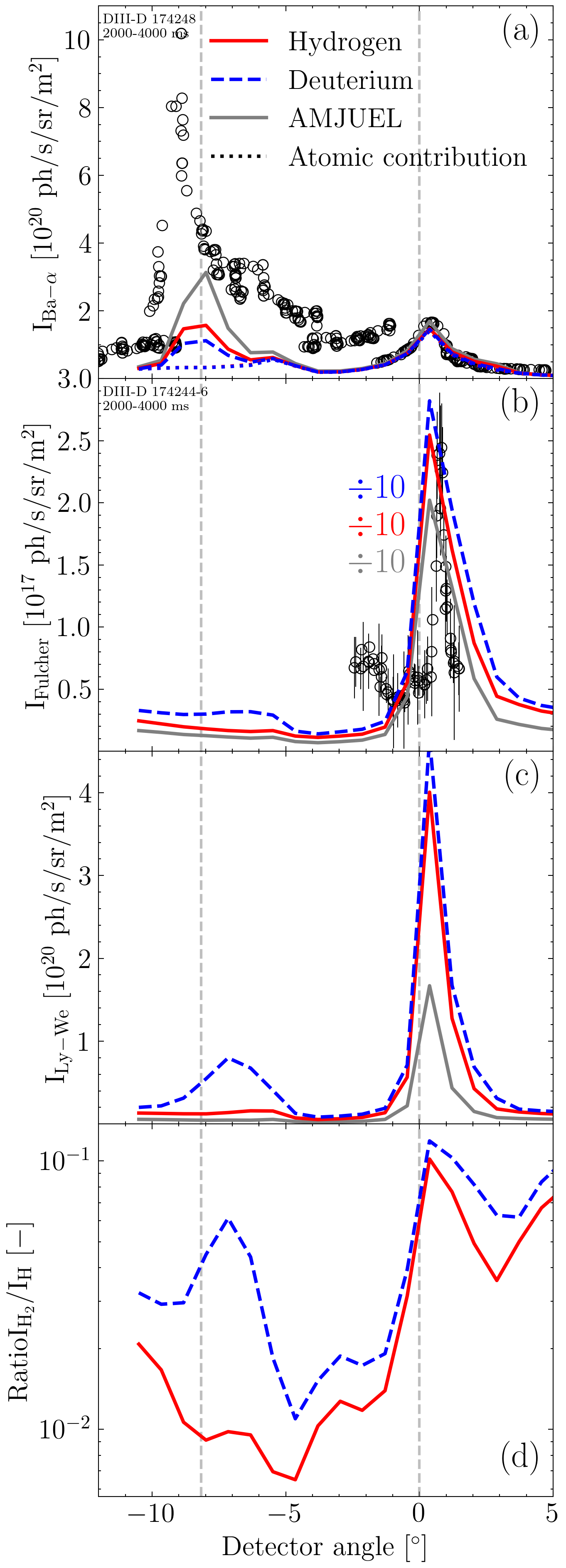 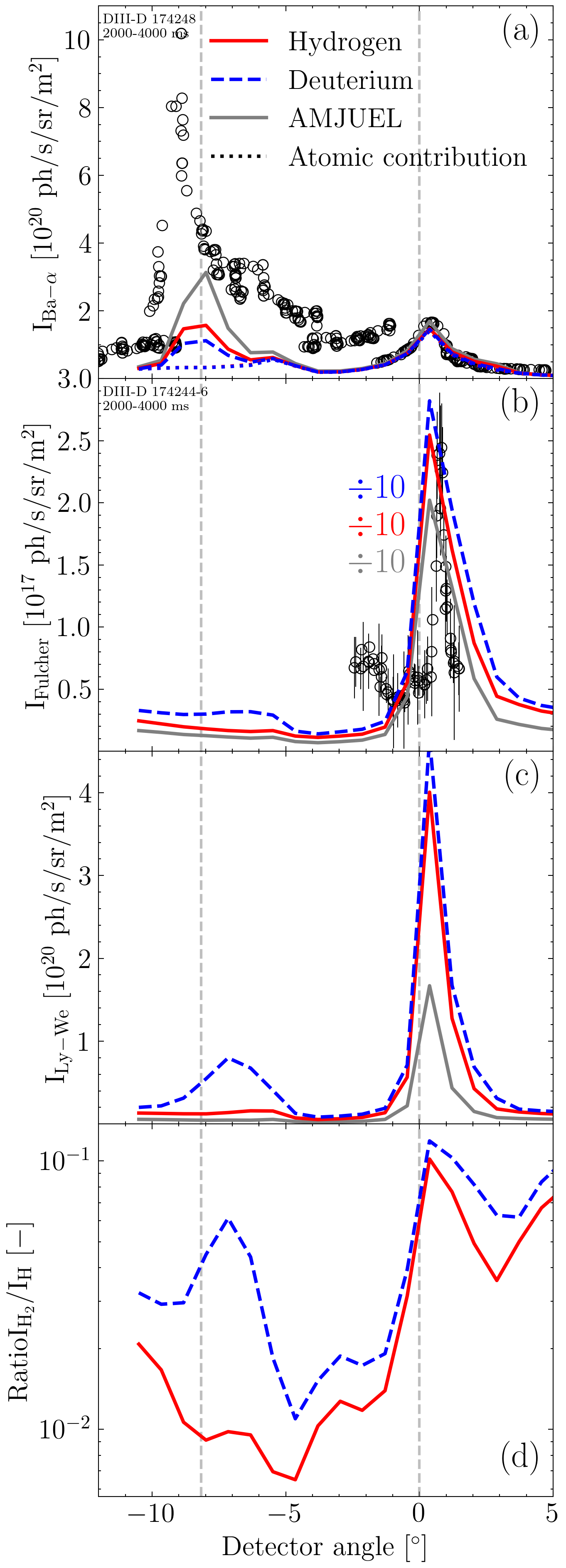 Hydrogen
Deuterium
AMJUEL
Fulcher band intensity 
overstimated by x10
UEDGE-CRUMPET ovepredicts
Lyman-Werner band intensity by
x3 compared to AMJUEL
Observable isotopologue effect
Observable isotopologue effect
0.0
0.0
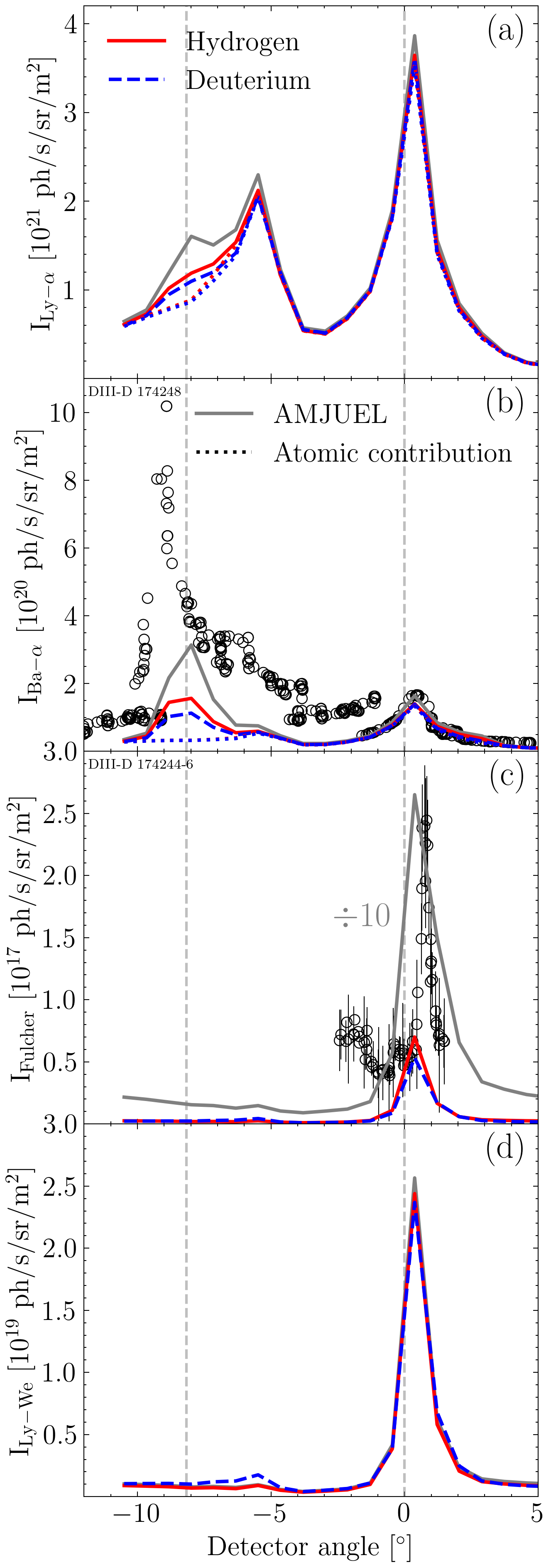 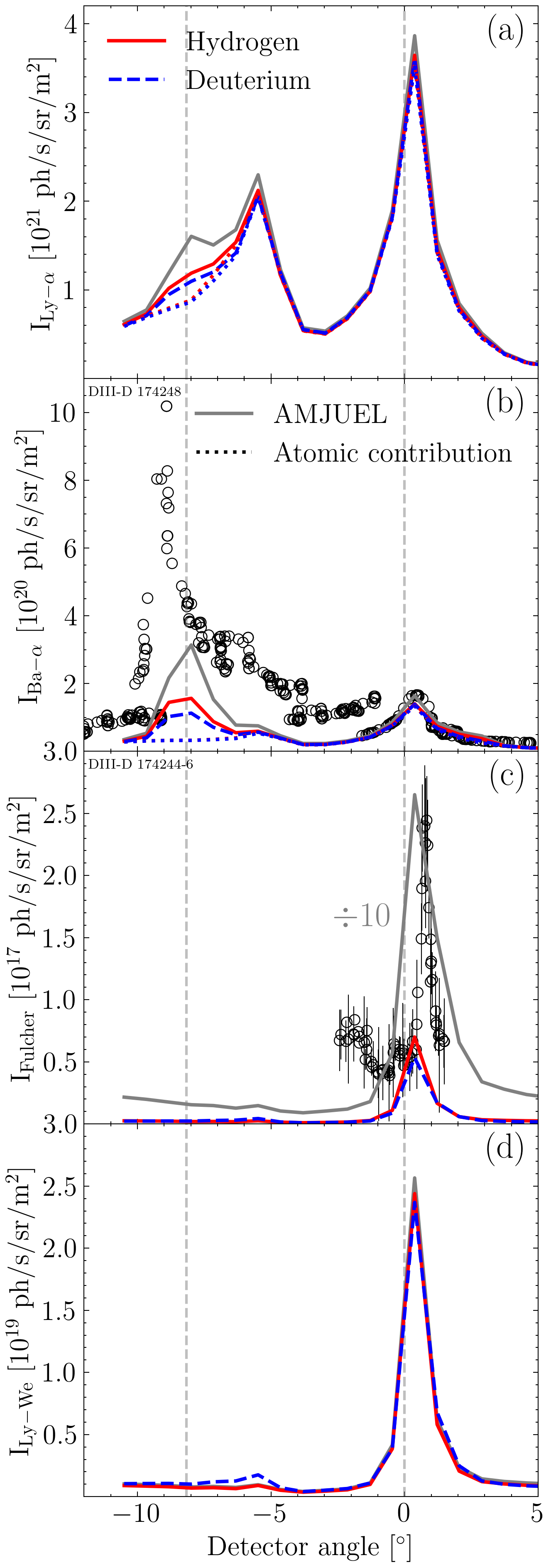 TSVV5 meeting
7/6/22
8
Isotopologue effect and molecular processes strongest at the detached HFS (<1% for H2  ~7% for D2)
Implications for ITER detached operation?

Negligible isotope effect at the high-recycling LFS

Molecular emission up to 10% of atomic emission at the high-recycling LFS
Up to x10 overestimation of molecular emission based on extrapolation of Fulcher predictions

In agreement with EDGE2D-EIRENE
Groth et al., NME 2019
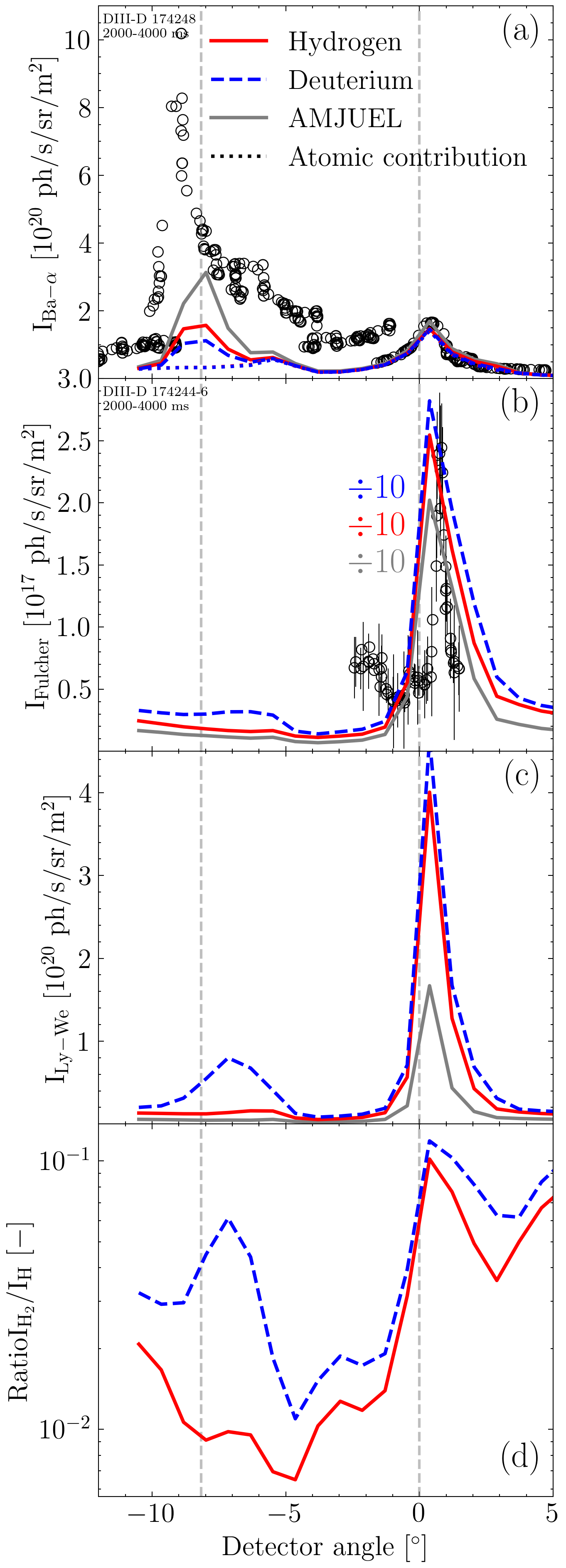 Isotopologue effect
TSVV5 meeting
7/6/22
9
Negligible isotopologue effect and molecular radiation predicted by UEDGE-CRUMPET for high-recycling conditions
Ohmic, deuterium-only DIII-D discharges with high-recycling LFS divertor conditions and detached HFS conditions were simulated by UEDGE-CRUMPET
Predictions in agreement with the EDGE2D-EIRENE predictions in Groth et al., NME 2019

Isotopologue effect and molecularly-induced atomic radiation stronger in the detached HFS target

UEDGE-CRUMPET overpredicts the integrated Fulcher band intensity by a factor of 10 due to an overestimation of the d3Pu state
Molecule-surface interaction, preferential recycling as vibrationally excited molecules
d3Pu populations dependent on available depopulation rates
TSVV5 meeting
7/6/22
10
Acknowledgements and disclaimer
This work was supported by US DOE under contract nos. DE-FC02-04ER54698, DE-AC52-07NA27344, and DE-AC05-00OR22725. 
This report was prepared as an account of work sponsored by an agency of the United States Government. Neither the United States Government nor any agency thereof, nor any of their employees, makes any warranty, express or implied, or assumes any legal liability or responsibility for the accuracy, completeness, or usefulness of any information, apparatus, product, or process disclosed, or represents that its use would not infringe privately owned rights. Reference herein to any specific commercial product, process, or service by trade name, trademark, manufacturer, or otherwise, does not necessarily constitute or imply its endorsement, recommendation, or favoring by the United States Government or any agency thereof. The views and opinions of authors expressed herein do not necessarily state or reflect those of the United States Government or any agency thereof.
This work was supported by the Academy of Finland under grant no. 13330050.
TSVV5 meeting
7/6/22
11